Metafora ecologica (parte a)
esercizio
Disegna un cerchio; fai una lista dei fattori che influenzano il tuo benessere, indicando la porzione in % di cui tale fattore è responsabile
Ecosistema del benessere
Fattori individuali

Fattori  contestuali prossimali

Fattori contestuali distali/strutturali
Ecosistema del benessere
Fattori individuali:
Sono fattori legati alla nostra personalità e ‘storia individuale’
Ecosistema del benessere
Fattori individuali:
Sono fattori legati alla nostra personalità e ‘storia individuale’
La capacità di gestire situazioni stressanti (coping)
Ecosistema del benessere
Fattori individuali:
Sono fattori legati alla nostra personalità e ‘storia individuale’
La capacità di gestire situazioni stressanti (coping)
La capacità di risolvere problemi quotidiani
Ecosistema del benessere
Fattori individuali:
Sono fattori legati alla nostra personalità e ‘storia individuale’
La capacità di gestire situazioni stressanti (coping)
La capacità di risolvere problemi quotidiani
I processi attribuzionali legati al successo e insuccesso
Ecosistema del benessere
Fattori contestuali prossimali:
Persone con cui condividiamo la nostra quotidianità: famiglia, amici, compagni di studio/lavoro
Ecosistema del benessere
Fattori contestuali prossimali:
Persone con cui condividiamo la nostra quotidianità: famiglia, amici, compagni di studio/lavoro
Qualità delle relazioni  su chi possiamo contare in caso di bisogno?
Ecosistema del benessere
Fattori contestuali prossimali:
Persone con cui condividiamo la nostra quotidianità: famiglia, amici, compagni di studio/lavoro
Qualità delle relazioni  su chi possiamo contare in caso di bisogno?
*ricerca canadese dimostra che se un 10% in più della popolazione avesse qualcuno in più su cui contare, ci sarebbe un aumento significativo della soddisfazione nei confronti della vita (maggiore ad un incremento di stipendio)
Ecosistema del benessere
Fattori contestuali strutturali:
Fattori legati al sistema sociale in cui viviamo, per esempio accesso alle cure sanitarie, servizi presenti nel quartiere in cui viviamo, livello di discriminazione disuguaglianze
Esempi di fattori contestuali/strutturali
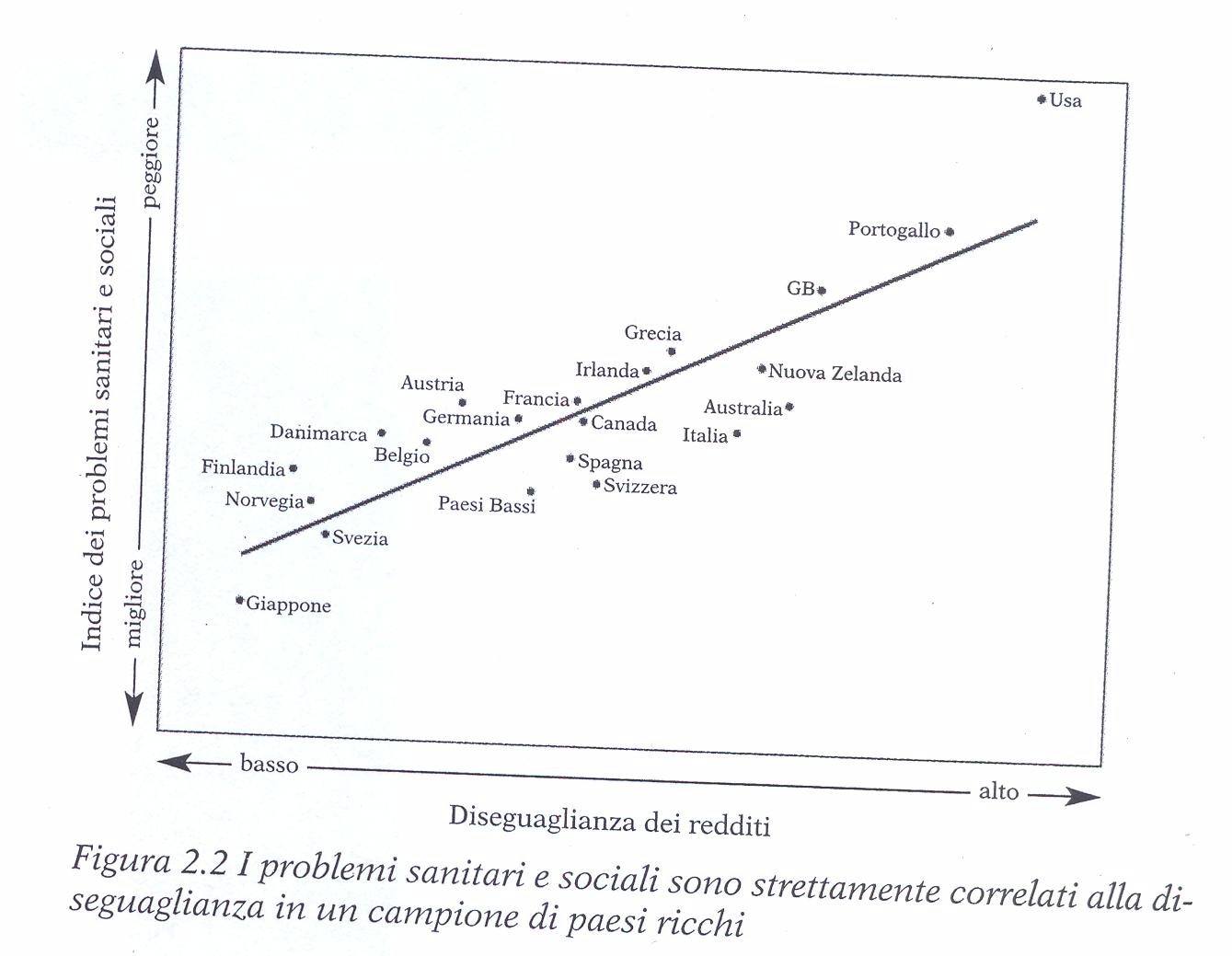 [Speaker Notes: I DUE RISCHI POSSONO ESSERE MOLTO DIFFERENTI]
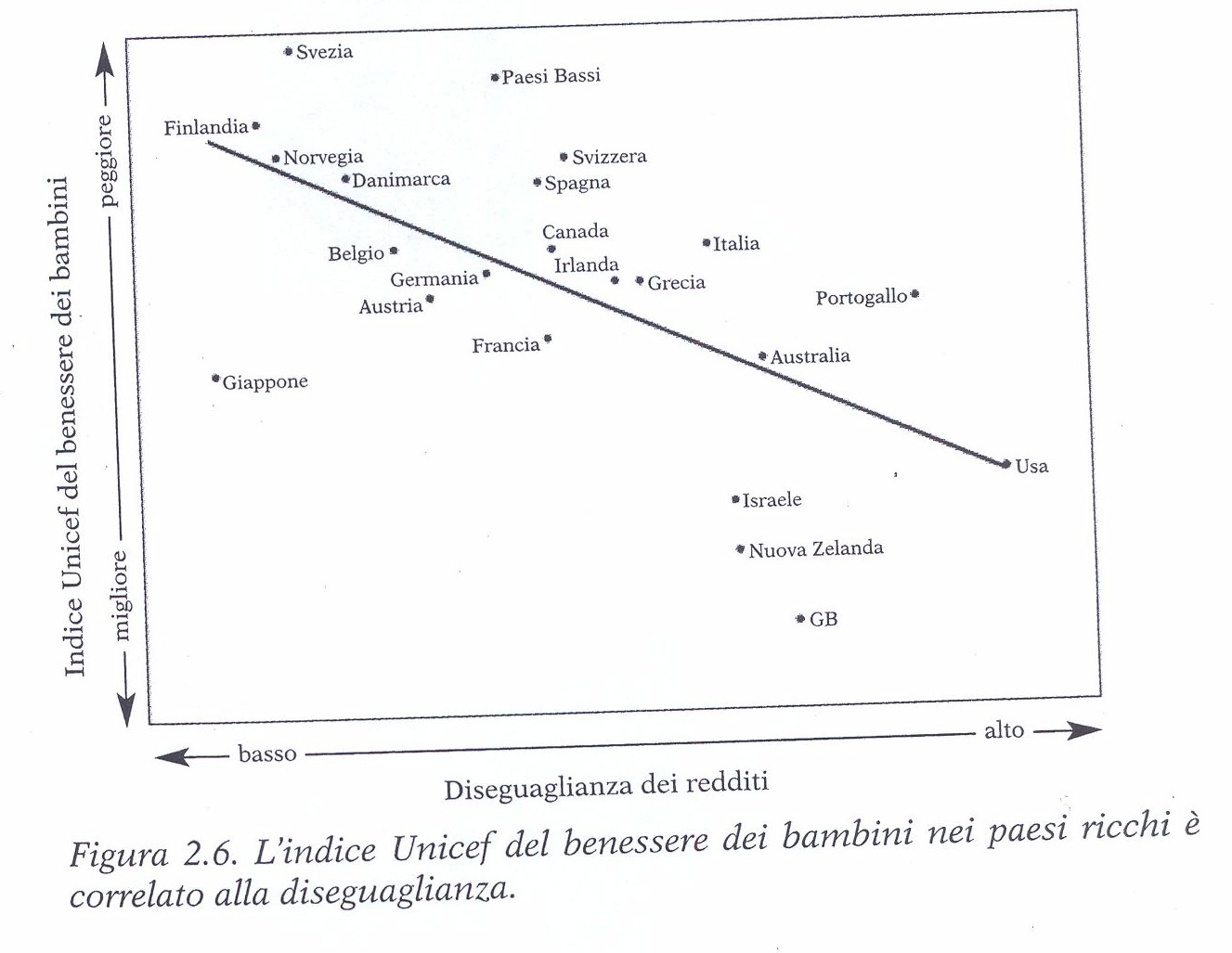 [Speaker Notes: I DUE RISCHI POSSONO ESSERE MOLTO DIFFERENTI]
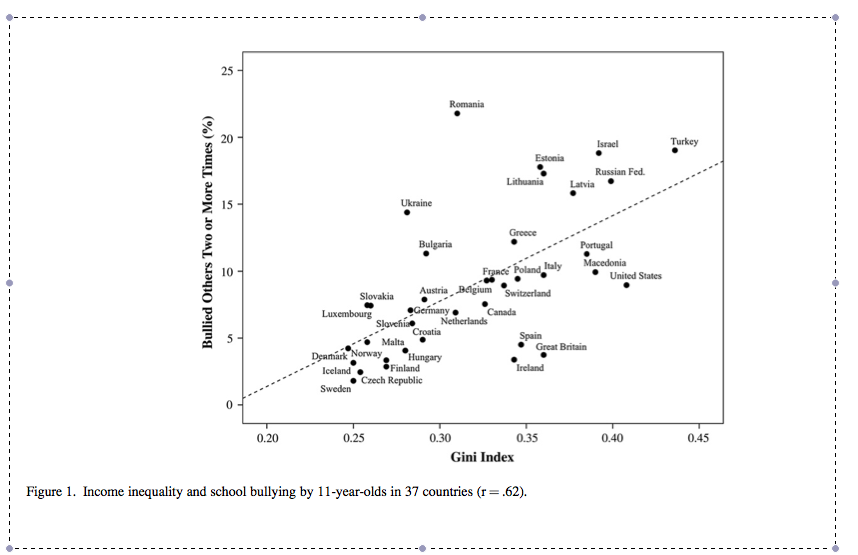 [Speaker Notes: I DUE RISCHI POSSONO ESSERE MOLTO DIFFERENTI]
Ecosistema del benessere
La tipologia di fattori individuali-contestuali legati al benessere non è universale e assoluta (nel senso: slegata dal contesto)

È fortemente legata al tipologia di benessere che è oggetto di studio 
Benessere scolastico/bullissimo – per esempio
Attività fisica e salute –per esempio
Ecosistema del benessere
https://www.ted.com/talks/richard_wilkinson?language=it
Ecologia come modello
Da questi esempi, possiamo affinare la definizione di psicologia di comunità focalizzandoci sul principale obiettivo della disciplina e le modalità di perseguimento di tale obiettivo
Ecologia come modello
Potremmo dire che la psicologia di comunità ha infatti come obiettivo
Capire quali caratteristiche ambientali influenzano i comportamenti degli individui 
Capire quali contesti modificare
Al fine di promuovere benessere
A tale scopo, si avvale della metafora ecologica
Ecologia come modello
La seguente affermazione è:
Parte integrante della definizione stessa della disciplina’

LA PSICOLOGIA DI COMUNITA’ ANALIZZA LE RELAZIONI RECIPROCHE TRA GLI INDIVIDUI E I SISTEMI SOCIALI CON CUI INTERAGISCONO (BENNET ET AL., 1966)
Ecologia come modello
Ecologia = oikos = abitazione/casa/luogo di vita


Costituisce il filtro attraverso cui i fenomeni vengono definiti e analizzati all’interno della psicologia di comunità
Ecologia come modello
Questo implica che:

1) se il comportamento individuale è connesso all’ambiente in cui tale individuo è inserito, allora per promuover il benessere individuale bisogna modificare l’ambiente
Ecologia come modello
Questo implica che:

2)  per fare ciò bisogna sapere quali caratteristiche ambientali promuovono o prevengono il benessere e in che misura ambiente e benessere sono associati
Ecologia come modello
Questo implica che:

3) prima di intervenire, bisogna studiare il contesto, fotografare le caratteristiche di partenza, cercando di stabilire quali sono le caratteristiche da modificare e quali le risorse da attivare
Ecologia come modello
Questo implica che:

4) modifiche contestuali basate sui punti 1-4 investono gli individui presenti nel contesto e gli individui che entreranno in futuro in quel ambiente
Ecologia come modello
Il modello ecologico trasforma quindi la ricerca in azione

Perché traduce i risultati della ricerca in azioni che permettono di promuovere il benessere delle persone
In sintesi
Metafora ecologica:

Cercare di comprendere i problemi e gli eventi facendo attenzione alle interazione tra ambiente e persone
Considerare le cose attraverso diversi livelli di analisi 
Cercare di pensare ad azioni legate a diversi livelli contestuali ed alle condizioni di vita
Esempio
Supponiamo che la committenza ci chieda di voler promuovere l’attività fisica
Esempio
Ci dobbiamo chiedere quali caratteristiche individuali e contestuali influenzano l’attività fisica
esempio
‘qualcuno l’ha detto prima di me’ (e meglio)
esempio
Analisi della letteratura sui fattori individuali:

Genere: l’attività fisica risulta più frequente nei maschi
Autoefficacia (convinzioni  che le persone possiedono circa  le proprie capacità di eseguire le azioni necessarie al raggiungimento di determinati fini)
esempio
Analisi dei fattori contestuali prossimali:

I genitori hanno uno stile di vita attivo? 
La scuola offre attività sportive?

Social influence model/aspetti normativi
esempio
Analisi dei fattori contestuali strutturali:

Gli individui vivono in quartieri attrezzati per attività sportive? Ci sono servizi per recarsi in aree/luoghi attrezzati?
esempio
La ricerca empirica relativa a questi fattori indicherà quali tra questi sono associati all’attività fisica

Per esempio per individui provenienti da contesti urbani con facile accesso a spazi per attività sportive, potrebbe essere opportuno lavorare sui fattori normativi
esempio
La ricerca empirica relativa a questi fattori indicherà quali tra questi sono associati all’attività fisica

Al contrario, per individui provenienti da contesti urbani di ‘difficile’ accesso, l’intervento potrebbe essere strutturale
Ecologia come modello
Da questo esempio potremmo inferire che abbiamo bisogno di una MAPPA che ci permetta di comprendere il comportamento oggetto di studio
Ecologia come modello
Da questo esempio potremmo inferire che abbiamo bisogno di una MAPPA che ci permetta di comprendere il comportamento oggetto di studio

Questa MAPPA disegna il territorio e dà significato al comportamento stesso 
Immaginate una pianura con al centro una montagna o la stessa montagna all’interno di una catena montuosa
Ecologia come modello
Questa Mappa (sebbene non sia il territorio) è un modello teorico che specifica la relazione tra l’individuo e l’ambiente (tra la montagna e il contesto)
Ecologia come modello
Questa Mappa (sebbene non sia il territorio) è un modello teorico che specifica la relazione tra l’individuo e l’ambiente (tra la montagna e il contesto)
Diversi approcci hanno cercato di descrivere l’interazione tra individuo e ambiente, ossia hanno cercato di delineare i principi che guidano la costruzione della mappa
Ecologia come modello
Questa Mappa (sebbene non sia il territorio) è un modello teorico che specifica la relazione tra l’individuo e l’ambiente (tra la montagna e il contesto)
Diversi approcci hanno cercato di descrivere l’interazione tra individuo e ambiente, ossia hanno cercato di delineare i principi che guidano la costruzione della mappa
NON sussiste una mappa universale, per questo abbiamo bisogno di conoscere i diversi approcci
Ecologia come modello
Kurt Lewin (1935)

Sposta l’attenzione dall’individuo al contesto
L’ambiente spiega il comportamento individuale
Ecologia come modello
Kurt Lewin (1935)
Teoria del campo:
Il comportamento individuale è funzione della relazione tra la persona e l’ambiente piscologico percepito (spazio di vita)
C = f(P,A)
Ecologia come modello
Kurt Lewin (1935)
Teoria del campo:
Il comportamento risultante dell’interazione tra fattori individuali e fattori ambientali 
filtrati dalla percezione individuale --- il modo in cui l’individuo percepisce l’ambiente
Ecologia come modello
Kurt Lewin (1935)
Teoria del campo:
È una teoria intereattiva: interdipendenza tra i fattori (se ne cambio uno, cambia la risultante)
E’ fortemente contestualizzata: ogni comportamento è determinato dai fattori in quel dato momento
Ecologia come modello
Kurt Lewin (1935)
Teoria del campo:
Darà origine alle basi della ricerca-azione (che vedremo in seguito) sviluppata 
per  occuparsi di real-world issues 
e per facilitare la trasformazione dei risultati della ricerca in interventi sul territorio
Ecologia come modello
I modelli successivi, che si ispirano al lavoro di Lewin, si differenziano soprattutto per la maniera in cui viene definito l’ambiente
Ecologia come modello
Roger Baker:

Immaginate di osservare il comportamento degli studenti durante la lezione all’università di psicologia di comunità

Quali sono i comportamenti più frequenti?
Ecologia come modello
Allo stesso modo Roger Baker utilizza il metodo osservativo:
Osservazione (senza intromissione) più o meno diretta al fine di non alterare ma registrare la relazione tra una o più variabili
Ecologia come modello
Allo stesso modo Roger Baker utilizza il metodo osservativo:
Diversi tipi di ‘osservazioni’ sul campo (psychology field situation)
Occasionale (tipica delle prime fasi della ricerca/preliminare)
Sistematica (pianificata e con criteri ben definiti)
Ecologia come modello
Roger Baker prende in considerazione l’ambiente in termini oggettivi, come per esempio scuola, chiesa, biblioteca
E rileva, individua pattern comportamentali stabili, ossia indipendenti dalle persone coinvolte ma derivabili da caratteristiche oggettive di un determinato ambiente
Ecologia come modello
Roger Baker identifica ‘setting comportamentali’ ossia la sintonia tra uno specifico ambiente sociale e un pattern comportamentale
Ossia una corrispondenza  o adattamento tra comportamento e ambiente (considerati sinomorfici)
Ecologia come modello
Stabilità delle regole interattive in setting particolari: 

Ambiente non è solo luogo, ma entità attiva che si struttura, ordina e dà significato ai comportamenti delle persone (sinomorfismo)
Ecologia come modello
Tornate all’esempio aula universitaria-comportamento:
la corrispondenza  o adattamento tra comportamento e ambiente (considerati sinomorfici) deriva da:
Struttura fisica dell’ambiente
Pressione sociale al conformismo
Selezione degli individui
Ecologia come modello
Bronfenbrenner (1979) “ecologia dello sviluppo”

Sviluppo dell’individuo nel contesto – ecologia dello sviluppo umano
L’individuo è inscindibile dall’ambiente in cui si sviluppa
Lo sviluppo è la continua modifica del modo in cui l’individuo percepisce ed affronta il suo ambiente (adattamento)
L’individuo non risponde al contesto ma è soggetto attivo
Ecologia come modello
Bronfenbrenner (1979) “ecologia dello sviluppo”

a differenza di Barker, 
non è sufficiente limitarsi all’analisi delle caratteristiche oggettive
Non è sufficiente limitarsi ad un’analisi hic et nunc ma è fondamentale cogliere l’interazione individuo e ambiente in una prospettiva temporale
Ecologia come modello
Bronfenbrenner (1979) “ecologia dello sviluppo”

La prospettiva temporale è necessaria per comprendere come l’individuo percepisce ed affronta il suo ambiente (adattamento)
Ecologia come modello
Bronfenbrenner (1979) “ecologia dello sviluppo”

L’ambiente è suddivisibile in nicchie ecologiche:
Regioni dell’ambiente che possono presentare caratteristiche favorevoli o sfavorevoli allo sviluppo di individui con determinate caratteristiche (fattori individuali)
Ecologia come modello
Bronfenbrenner (1979) “ecologia dello sviluppo”

Le nicchie ecologiche sono gerarchicamente organizzate in funzione del livello di inclusione
Le nicchie ecologiche interagiscono tra di loro nel tempo
Ecologia come modello
Bronfenbrenner (1979) “ecologia dello sviluppo”

Microsistema
Mesosistema
Esosistema
Macrosistema
Ecologia come modello
Bronfenbrenner (1979) “ecologia dello sviluppo”

Microsistema: è costituito dall’insieme di relazioni in cui un individuo è inserito ed ha esperienza diretta
Contesto familiare, compagni di scuola, luogo di lavoro
Ecologia come modello
Bronfenbrenner (1979) “ecologia dello sviluppo”

Mesosistema: interconnessioni tra i diversi microsistemi e le reciproche relazioni tra tali reti
Per esempio la relazione tra rete famigliare e compagni di scuola
Ecologia come modello
Bronfenbrenner (1979) “ecologia dello sviluppo”

Esosistema: tutti gli ambienti con cui l’individuo non ha un contatto diretto ma che influenzano gli altri contesti in cui l’individuo è inserito
Per esempio: influenza del background lavorativo dei genitori sullo sviluppo del bambino
Ecologia come modello
Bronfenbrenner (1979) “ecologia dello sviluppo”

Macrosistema: è il livello che influisce sui livelli inferiori ed è rappresentato dalle credenze diffuse in una società, le leggi, le norme socialmente diffuse
Ecologia come modello
Bronfenbrenner (1979) “ecologia dello sviluppo”
Il Soggetto è attivamente parte di sistemi multipli prossimali-distali, interdipendenti tra loro e mutabili nel tempo
Ecologia come modello
James G. Kelly
Distingue quattro costrutti fondamentali:
Popolazione
Comunità
Ecosistema
Biosfera
Ecologia come modello
James G. Kelly:
Popolazione: insieme degli individui che condividono determinate caratteristiche o interessi
E.g., classe sociale, gruppo etnico
Ecologia come modello
James G. Kelly:
Comunità: particolare area geografica nella quale gli individui possono avere caratteristiche o interessi anche dissimili tra loro
Per es. quartiere
Ecologia come modello
James G. Kelly:
Ecosistema: 
comunità allargata, che supera i confini di una precisa area geografica in cui una persona è inserita
Include l’ambiente fisico, sociale e culturale, come per esempio le norme e le tradizioni che regolano le interazioni tra gli individui
Ecologia come modello
James G. Kelly:

Biosfera: sistema politico ed economico che governa un determinato sistema
Ecologia come modello
James G. Kelly: elabora quattro principi ecologici che descrivono la relazione individuo-ambiente

Tali principi sono linee guida fondanti la ricerca e l’intervento di comunità
Ecologia come modello
James G. Kelly: elabora quattro principi ecologici che descrivono la relazione individuo-ambiente

Permettono infatti la possibilità di sviluppare ipotesi sui fattori ambientali che influenzano il comportamento individuale
E guidano la pianificazione dell’intervento finalizzato a promuovere il benessere modificando l’ambiente
Ecologia come modello
James G. Kelly: elabora quattro principi ecologici che descrivono la relazione individuo-ambiente

Sono degli apriori attraverso cui si legge il comportamento 
e forniscono un background su cui costruire le ipotesi di ricerca specifica e gli interventi specifici
Ecologia come modello
James G. Kelly: interdipendenza tra i diversi ambienti

I diversi contesti si influenzano reciprocamente
Modifiche in un contesto modificano gli altri contesti
Tale modifiche vanno colte in una prospettiva temporale
Ecologia come modello
James G. Kelly: interdipendenza tra i diversi ambienti

Esempio: immigrazione
Modifica del contesto scolastico (classi miste) –comunità
Nascita di nuove esigenze a cui il territorio deve rispondere
Per esempio mediatori culturali
Modifica del conteso normativo che disciplina l’assunzione di mediatori culturali per facilitare l’integrazione -biosfera
Ecologia come modello
James G. Kelly: ciclo delle risorse
Ciclo delle risorse come aspetto fondamentale del funzionamento di tutti i sistemi
Risorse intese come, per es., conoscenze, competenze, danaro,
Le risorse vengono scambiate, utilizzate e distribuite all’interno dei vari sistemi
Ecologia come modello
James G. Kelly: ciclo delle risorse
Esempio: assunzione di mediatori culturali
Dove? Dove sono più presenti nelle scuole
Criterio di distribuzione (come vengono distribuite)
Ancorato fortemente all’analisi dei bisogni del territorio
Qualunque intervento sociale/sanitario implica un cambiamento in cui le risorse vengono distribuite
Ecologia come modello
James G. Kelly: adattamento reciproco tra individuo e ambiente
Influenza reciproca tra individuo ambiente: gli ambienti cambiano e mutano i comportamenti, ma al mutare dei comportamenti può cambiare l’ambiente
Ecologia come modello
James G. Kelly: adattamento reciproco tra individuo e ambiente
Esempio: mi sono appena laureato il mercato del lavoro è in crisi; accetto qualsiasi lavoro, anche a basso costo 
Il contesto è in grado di favorire o contrastare la presenza di un comportamento in funzione delle risorse che offre
Ecologia come modello
James G. Kelly: adattamento reciproco tra individuo e ambiente
Venendo assunto, lo stile di vita richiesto (compreso lo status socio economico) incide a livello piscologico individuale ma anche trasforma il tempo libero a disposizione
Questo ha ripercussioni per esempio a livello delle amicizie
Ecologia come modello
James G. Kelly: adattamento reciproco tra individuo e ambiente
Esempio: quartiere ad alto tasso di criminalità (spaccio)
Risposta di comunità: organizzazione dii eventi e di serate che tengano occupate le piazze del quartiere, attivando la rete delle organizzazioni locali e istituzionali
Risposta di comunità: non uscire di casa la sera
Risorse
Ecologia come modello
James G. Kelly: successione
Individui e contesti in progressivo e continuo cambiamento/adattamento
La gestione delle classi miste può essere colta solo in una prospettiva temporale come per esempio le politiche regionali/nazionali in materia di immigrazione
Ecologia come modello
Tutti i modelli fino ad ora visiti, sebbene nelle loro specificità, suggeriscono che:
L’ambiente può essere descritto a diversi livelli di analisi
Gli ambienti sono molteplici e concentrici
Gli ambienti si influenzano reciprocamente
In Sintesi (e cosa ne ricaviamo)